Unit 11. Effective Teaching 
of Reading and Lesson Planning
Name: 
Student Number:
Date:
Score:
Unit 11. Effective Teaching of Reading and Lesson Planning (Dr. Ian Done D. Ramos, 2020)
1
IMPORTANT: Write all your answers on this answer sheet and email it to profiandone.online@gmail.com on June 29, 2020 (or until July 3). Your submitted answer sheet which will be marked with certain points also serves as your attendance and class participation. 
 
When emailing your activities, please follow the format:
 
To profiandone.online@gmail.com
Subject Reading Methodology_Unit 11_your student number_your name
 
Dear Prof. Ramos:
 
Attached below are the activity files for ________________ (date of class).
 
Thank you!
 
Don’t forget to include the attachments here.
File name: Unit 11. ETRLP_your student number_your name
Unit 11. Effective Teaching of Reading and Lesson Planning (Dr. Ian Done D. Ramos, 2020)
2
Warm-Up	

What do you consider when making a lesson plan? Discuss your answer.
Unit 11. Effective Teaching of Reading and Lesson Planning (Dr. Ian Done D. Ramos, 2020)
3
Is lesson planning necessary? Discuss your answer.
Unit 11. Effective Teaching of Reading and Lesson Planning (Dr. Ian Done D. Ramos, 2020)
4
Focus:

Guidelines for Effective Teaching of Reading 
Lesson Planning for Reading Class
Source: https://www.researchgate.net/publication/321228081_A_Review_on_Reading_Theories_and_its_Implication_to_the_Teaching_of_Reading
Unit 11. Effective Teaching of Reading and Lesson Planning (Dr. Ian Done D. Ramos, 2020)
5
Guidelines for Effective Teaching of Reading

	After discussing the ideas and concepts presented in the three reading theories, let’s see how they are implemented in the tips for helping learners develop their reading competence proposed by Vaezi (2006). The tips are arranged in three sections which are parallel with the three consecutive reading stages: before reading, during reading, and after reading (Wallace, 1992).

Pre-Reading Tips

	Before the actual reading act on a text starts, some points should be considered for making the reading process more comprehensible. First, teachers should ensure that the words and grammatical structures in the texts to read are familiar to the learners. Suppose the texts have unfamiliar words, they could be introduced in pre-reading activities focusing on language awareness, such as finding synonyms, antonyms, derivatives, or associated words. Second, teachers need to make certain that the
Source: https://www.researchgate.net/publication/321228081_A_Review_on_Reading_Theories_and_its_Implication_to_the_Teaching_of_Reading
Unit 11. Effective Teaching of Reading and Lesson Planning (Dr. Ian Done D. Ramos, 2020)
6
topics of chosen texts are in accordance with the learners’ age range, interests, sex, and cultural background. If they are not, necessary background information should be provided to the reader to facilitate comprehension. Assigning the class members to brainstorm ideas about the meaning of a title or an illustration and discuss what they know are recommended to conduct this activity.

	The followings are some activities teacher can use during the pre-reading stage. These activities do not necessitate a long time to conduct. But, they are very effective to overcome the common urge to start reading a text closely right away from the beginning.

	1. Teacher-directed pre-reading, which is directed to explain some key vocabulary, ideas in the text, and the text type. In this approach, the teacher the information the students will need, including key concepts, important vocabulary, and appropriate conceptual framework are directly explained. The reason for introducing the text types is that texts may take on different forms
Source: https://www.researchgate.net/publication/321228081_A_Review_on_Reading_Theories_and_its_Implication_to_the_Teaching_of_Reading
Unit 11. Effective Teaching of Reading and Lesson Planning (Dr. Ian Done D. Ramos, 2020)
7
and hold certain pieces of information in different places. The students’ familiarity of the text types they are reading will develop their understanding of the layout of the material. Such familiarity will, in turn, enable them to focus more deeply on the parts that are more densely compacted with information. Paying attention to the author’s name and the year of publication, if applicable, may even help the reader in assuming the text meaning.

	2. Interactive activities, in which the teacher leads a discussion by drawing out the information students already have and interjects additional information considered to be necessary to an understanding of the text to be read. The teacher can also overtly link the students’ prior knowledge and important information in the text.
3. Reflective activities, which is directed to guide the students to realize the purpose and objective for reading a certain piece of written material. This can be done at the initial stages, but this strategy can be left to the students when they have become better
Source: https://www.researchgate.net/publication/321228081_A_Review_on_Reading_Theories_and_its_Implication_to_the_Teaching_of_Reading
Unit 11. Effective Teaching of Reading and Lesson Planning (Dr. Ian Done D. Ramos, 2020)
8
readers. For example, the students may be guided to ask themselves, “Why should I read this text? What benefits can I get after finished reading this? Their awareness of the purpose and goal to read, later—in during-reading activities—will enable them to determine the correct skill(s) to employ: skimming, scanning, reading for details, or critical reading.
 
During-reading tips
	
	The activities carried out in during-reading stage include taking notes, reacting, predicting, selecting significant information, questioning the writer’s position, evaluating, and placing a text within one’s own experience. Due to the fact that most attention is often paid to dictionaries, the text, and the teacher in English reading classes, these processes can be the most complex to develop in a classroom setting,. To encourage active reading, the teacher is recommended to let the students to practice the followings are tips.
Source: https://www.researchgate.net/publication/321228081_A_Review_on_Reading_Theories_and_its_Implication_to_the_Teaching_of_Reading
Unit 11. Effective Teaching of Reading and Lesson Planning (Dr. Ian Done D. Ramos, 2020)
9
1. Making predictions: Students should be guided to master the skill to predict what is going to happen next in the text because it is necessary to enable them to integrate and combine what has come with what is to come.

	2. Making selections: Proficient readers are more selective in what to read.

	3. Integrating prior knowledge: To facilitate comprehension, the schemata activated in the pre-reading section are required to be called upon.

	4. Skipping insignificant parts: The more proficient a person reads, the more he will concentrate on important pieces of information and skip unimportant pieces.

	5. Re-reading: Students should be made aware of the importance of re-reading to increase their comprehension.
Source: https://www.researchgate.net/publication/321228081_A_Review_on_Reading_Theories_and_its_Implication_to_the_Teaching_of_Reading
Unit 11. Effective Teaching of Reading and Lesson Planning (Dr. Ian Done D. Ramos, 2020)
10
6. Making use of context or guessing: encouraging students to define and understand every single unknown word in a text is necessary. They should also be taught to use the context to guess the meaning of unfamiliar words.

	7. Breaking words into their component parts: To read more efficiently, students should analyze unknown words by breaking them into their affixes or roots. Such analysis can help them guess the meaning of a word so that they do not need to consult a dictionary and keep the process of comprehension continuing.

	8. Reading in chunks: To read faster, students should practice reading groups of words together. Such an act will also improve comprehension.

	9. Pausing: Good readers do not read with the same speed from the beginning to the end. At certain sections, he will pause to absorb and internalize the material being read and sort out information.
Source: https://www.researchgate.net/publication/321228081_A_Review_on_Reading_Theories_and_its_Implication_to_the_Teaching_of_Reading
Unit 11. Effective Teaching of Reading and Lesson Planning (Dr. Ian Done D. Ramos, 2020)
11
10. Paraphrasing: Some parts of texts might need to be paraphrased sub-vocally to verify what it means.

	11. Monitoring: Good readers always check their understanding to evaluate whether the text or the reading of it, is meeting their goals.
 
After-reading tips

	Post-reading activities are essentially determined by the reading purpose and the information type extracted from the text. According to Barnett (1988), post-reading exercises first monitor students’ comprehension and then lead them to a deeper analysis of the text. In the real world, the reading is not directed to summarize a text content or to memorize the author’s viewpoint. The true goal of reading is to see into the author’s mind or to engage new information with what one already knows. To let the students check the information they did not comprehend or miscomprehended, holding a group discussion is recommended.
Source: https://www.researchgate.net/publication/321228081_A_Review_on_Reading_Theories_and_its_Implication_to_the_Teaching_of_Reading
Unit 11. Effective Teaching of Reading and Lesson Planning (Dr. Ian Done D. Ramos, 2020)
12
Vaezi (2006) accentuated that post-reading can stage generally take the form of these activities: (1) discussing the text: written/oral, (2) summarizing: written/oral, (3) making questions: written/oral, (3) answering questions: written/oral, (4) filling in forms and charts (5) writing reading logs (6) completing a text, (7) listening to or reading other related materials, and (7) role-playing.
Source: https://www.researchgate.net/publication/321228081_A_Review_on_Reading_Theories_and_its_Implication_to_the_Teaching_of_Reading
Unit 11. Effective Teaching of Reading and Lesson Planning (Dr. Ian Done D. Ramos, 2020)
13
2. Lesson Planning for Reading Class

See all the materials at my website or the university Canvass.
Source:
Unit 11. Effective Teaching of Reading and Lesson Planning (Dr. Ian Done D. Ramos, 2020)
14
Reflection: Tell your experience about your own lesson planning on reading with writing. What are the benefits and drawbacks. Discuss your answer.

.
Unit 11. Effective Teaching of Reading and Lesson Planning (Dr. Ian Done D. Ramos, 2020)
15
continuation

.
Unit 11. Effective Teaching of Reading and Lesson Planning (Dr. Ian Done D. Ramos, 2020)
16
References

Pardede, P. (2008). A Review on Reading Theories and its Implication to the Teaching of Reading. Retrieved from https://www.researchgate.net/publication/321228081_A_Review_on_Reading_Theories_and_its_Implication_to_the_Teaching_of_Reading
Unit 11. Effective Teaching of Reading and Lesson Planning (Dr. Ian Done D. Ramos, 2020)
17
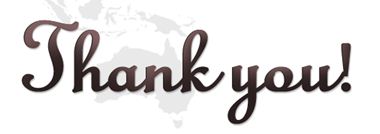 http://suwonunivenglishian.weebly.com/
suwon univ english ian
Unit 11. Effective Teaching of Reading and Lesson Planning (Dr. Ian Done D. Ramos, 2020)
18